Member Portal
Login Page for Member Portal
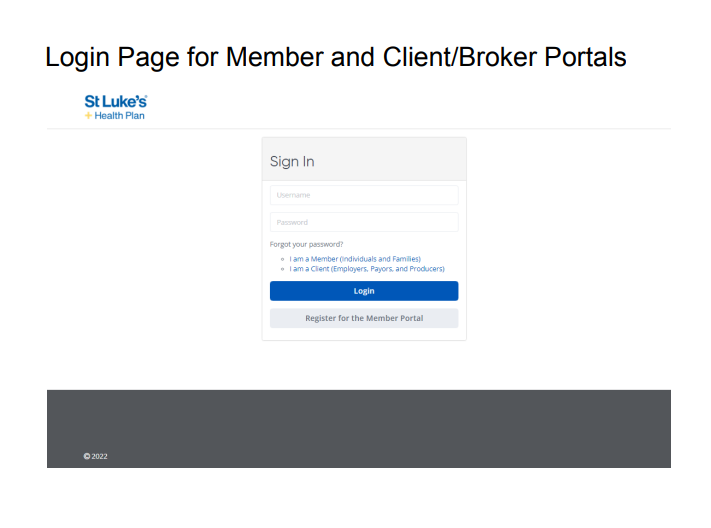 Member Portal: Homepage
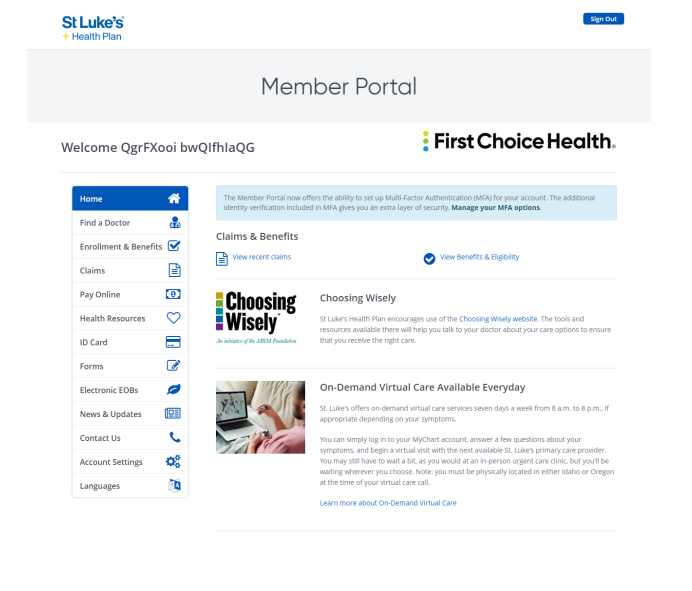 Member Portal: Find a Provider
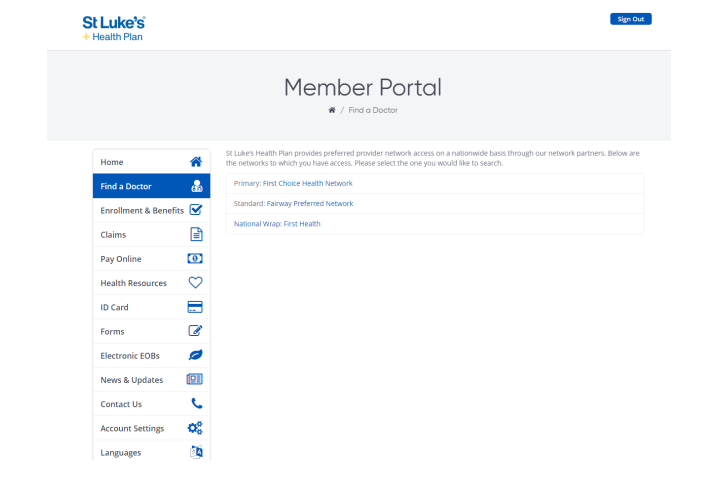 [Speaker Notes: Talking Points:
Majority of opportunity is in group, particularly large group
This includes membership from other partners. What is our commitment to multi-payer strategy and supporting value-based efforts with the network?
Noting that the Large group self-insured has a large portion of membership from national payers (amazon, home depot, starbucks, Walmart, etc)]
Member Portal: Enrollment and Benefits
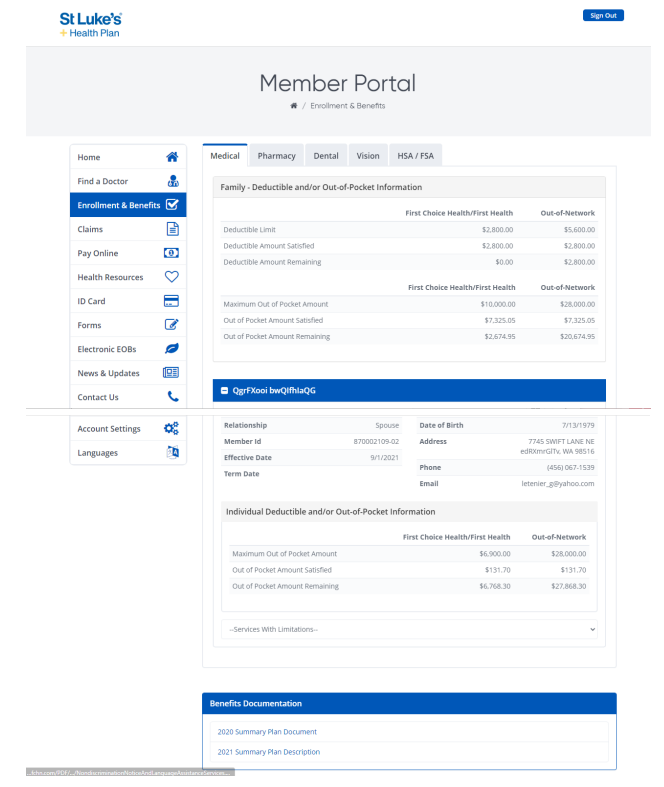 [Speaker Notes: Talking Points:
Majority of opportunity is in group, particularly large group
This includes membership from other partners. What is our commitment to multi-payer strategy and supporting value-based efforts with the network?
Noting that the Large group self-insured has a large portion of membership from national payers (amazon, home depot, starbucks, Walmart, etc)]
Member Portal: Claims
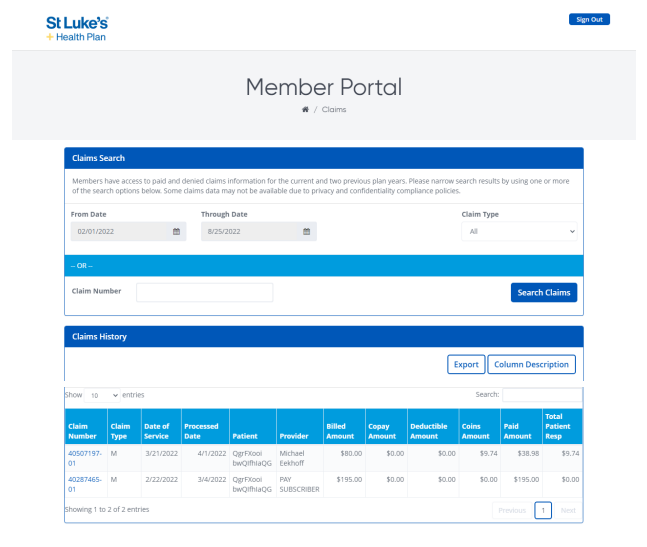 [Speaker Notes: Talking Points:
Majority of opportunity is in group, particularly large group
This includes membership from other partners. What is our commitment to multi-payer strategy and supporting value-based efforts with the network?
Noting that the Large group self-insured has a large portion of membership from national payers (amazon, home depot, starbucks, Walmart, etc)]
Member Portal: Claims Details
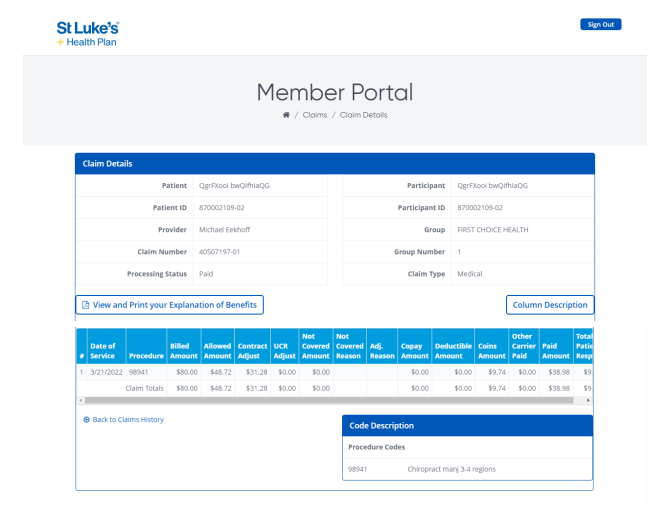 [Speaker Notes: Talking Points:
Majority of opportunity is in group, particularly large group
This includes membership from other partners. What is our commitment to multi-payer strategy and supporting value-based efforts with the network?
Noting that the Large group self-insured has a large portion of membership from national payers (amazon, home depot, starbucks, Walmart, etc)]
Member Portal: Payment
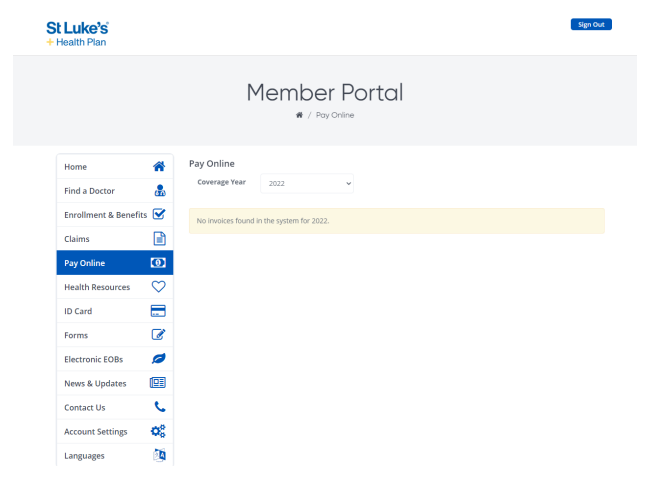 [Speaker Notes: Talking Points:
Majority of opportunity is in group, particularly large group
This includes membership from other partners. What is our commitment to multi-payer strategy and supporting value-based efforts with the network?
Noting that the Large group self-insured has a large portion of membership from national payers (amazon, home depot, starbucks, Walmart, etc)]
Member Portal: Health Resources
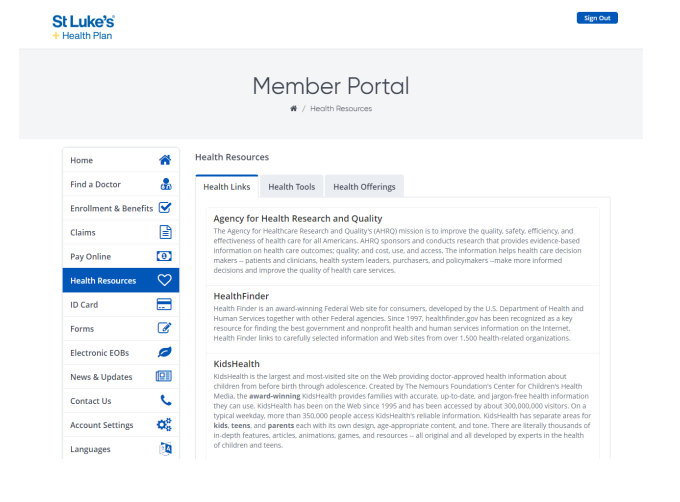 [Speaker Notes: Talking Points:
Majority of opportunity is in group, particularly large group
This includes membership from other partners. What is our commitment to multi-payer strategy and supporting value-based efforts with the network?
Noting that the Large group self-insured has a large portion of membership from national payers (amazon, home depot, starbucks, Walmart, etc)]
Member Portal: ID Card
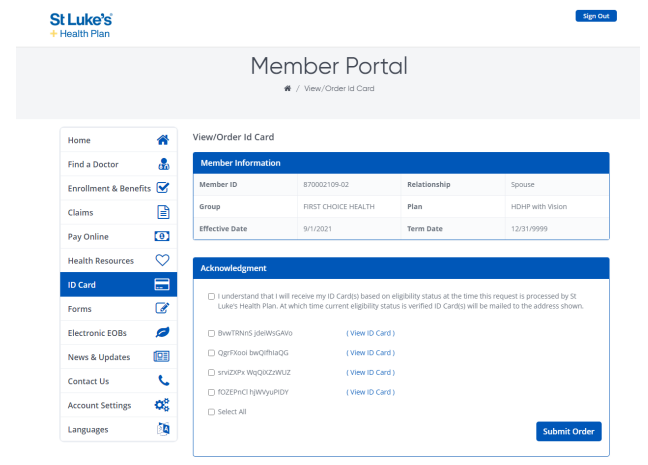 [Speaker Notes: Talking Points:
Majority of opportunity is in group, particularly large group
This includes membership from other partners. What is our commitment to multi-payer strategy and supporting value-based efforts with the network?
Noting that the Large group self-insured has a large portion of membership from national payers (amazon, home depot, starbucks, Walmart, etc)]
Member Portal: Forms
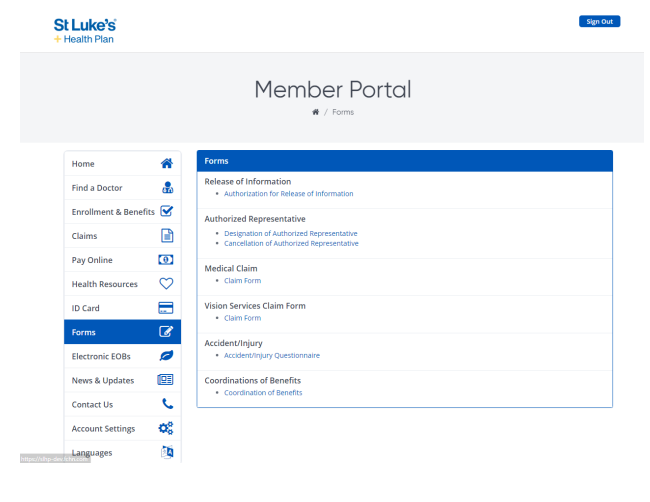 [Speaker Notes: Talking Points:
Majority of opportunity is in group, particularly large group
This includes membership from other partners. What is our commitment to multi-payer strategy and supporting value-based efforts with the network?
Noting that the Large group self-insured has a large portion of membership from national payers (amazon, home depot, starbucks, Walmart, etc)]
Member Portal: Explanation of Benefits (EOB)
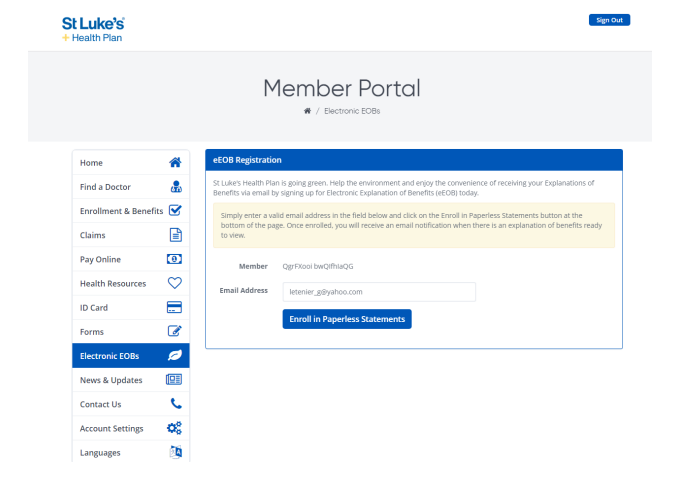 [Speaker Notes: Talking Points:
Majority of opportunity is in group, particularly large group
This includes membership from other partners. What is our commitment to multi-payer strategy and supporting value-based efforts with the network?
Noting that the Large group self-insured has a large portion of membership from national payers (amazon, home depot, starbucks, Walmart, etc)]
Member Portal: Account Settings
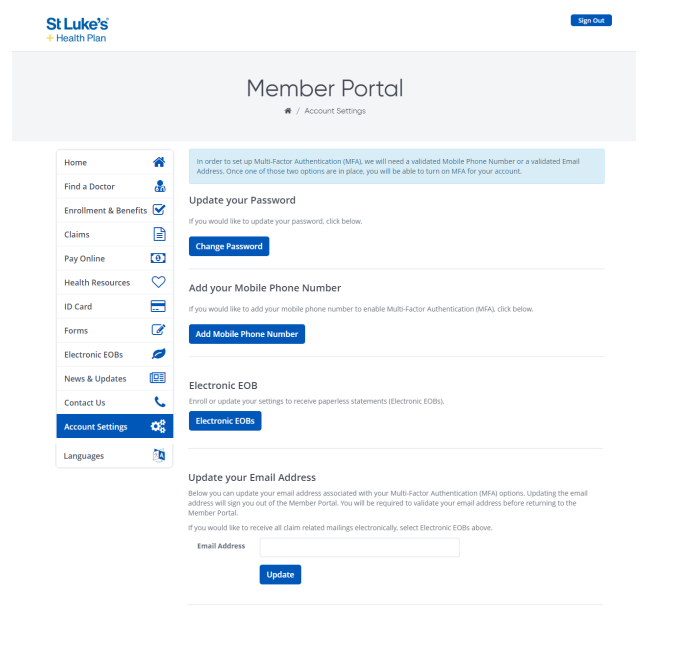 First Choice Health
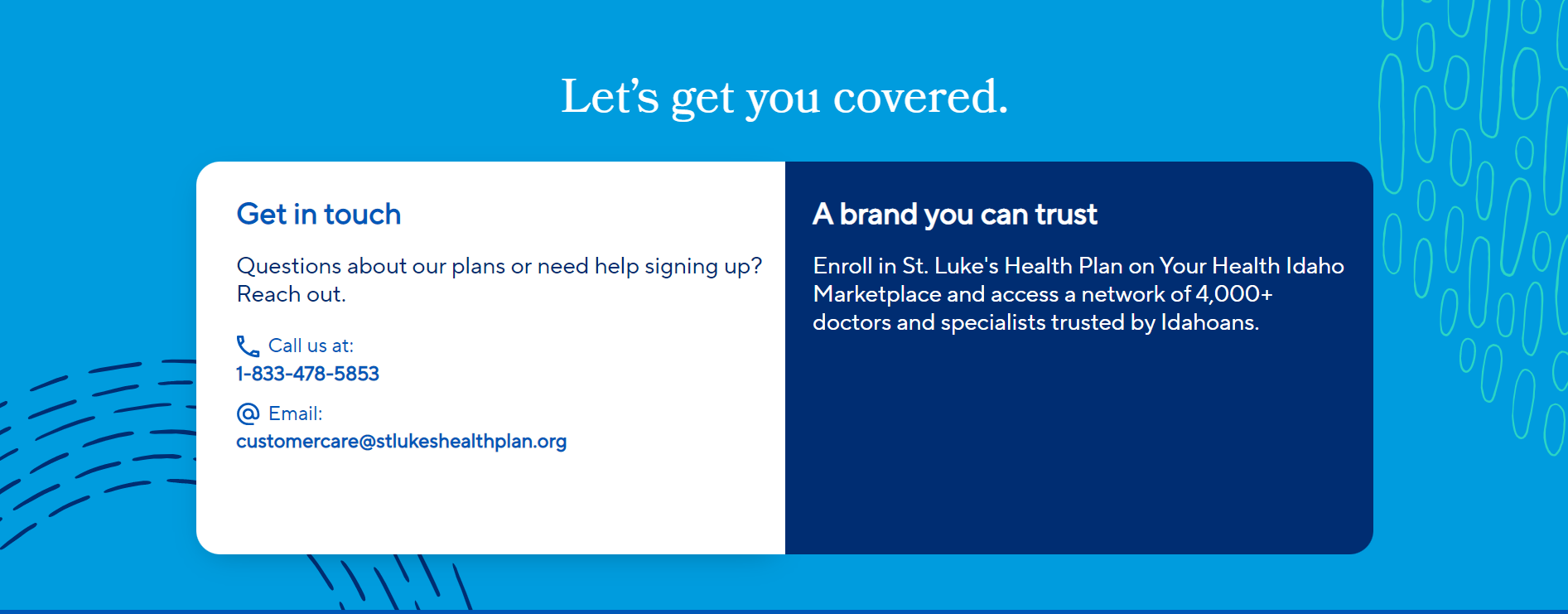